Interdisciplinary Science: DISCOVER-AQ and Beyond
Maria Tzortziou
Carolyn Jordan
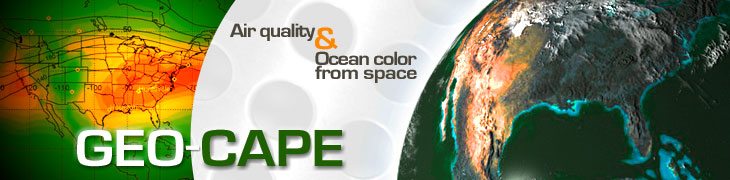 Interdisciplinary Science from GeoCAPE
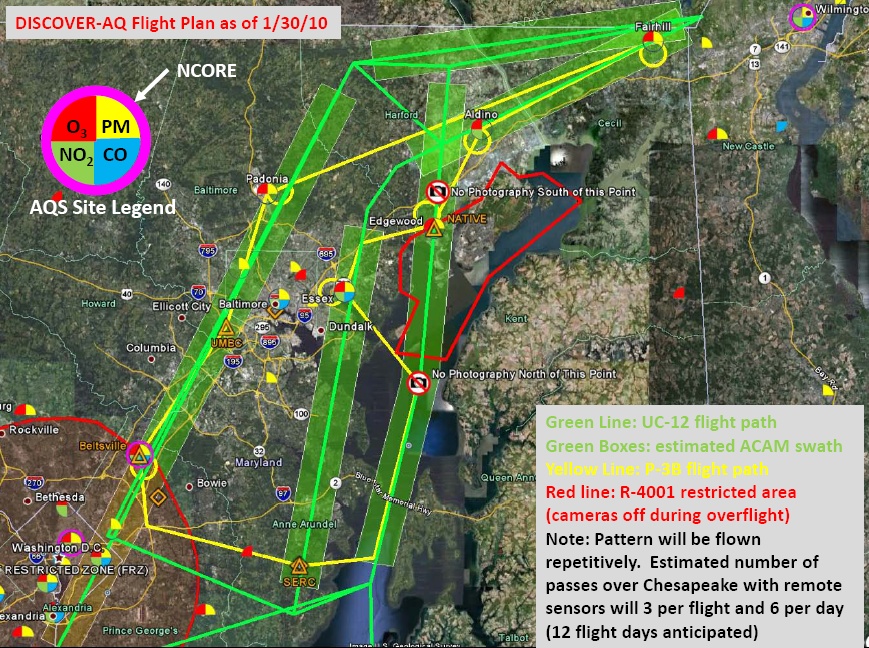 Detailed, integrated observations in the atmosphere-ocean system are critically needed for understanding processes, feedbacks, interactions between the atmosphere and ocean components of the Earth System. 

The Discover-AQ detailed aircraft flights provide a great opportunity for integrated observations and coordinated measurements of air-quality/ atmospheric composition and ocean biological, biogeochemical and optical properties over the Chesapeake Bay estuary.
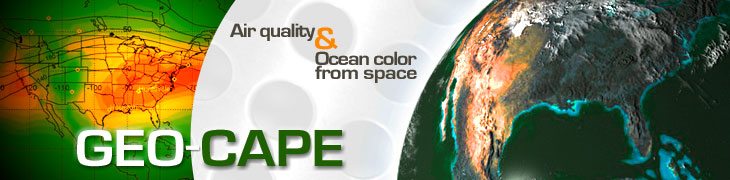 Interdisciplinary Science from GeoCAPE
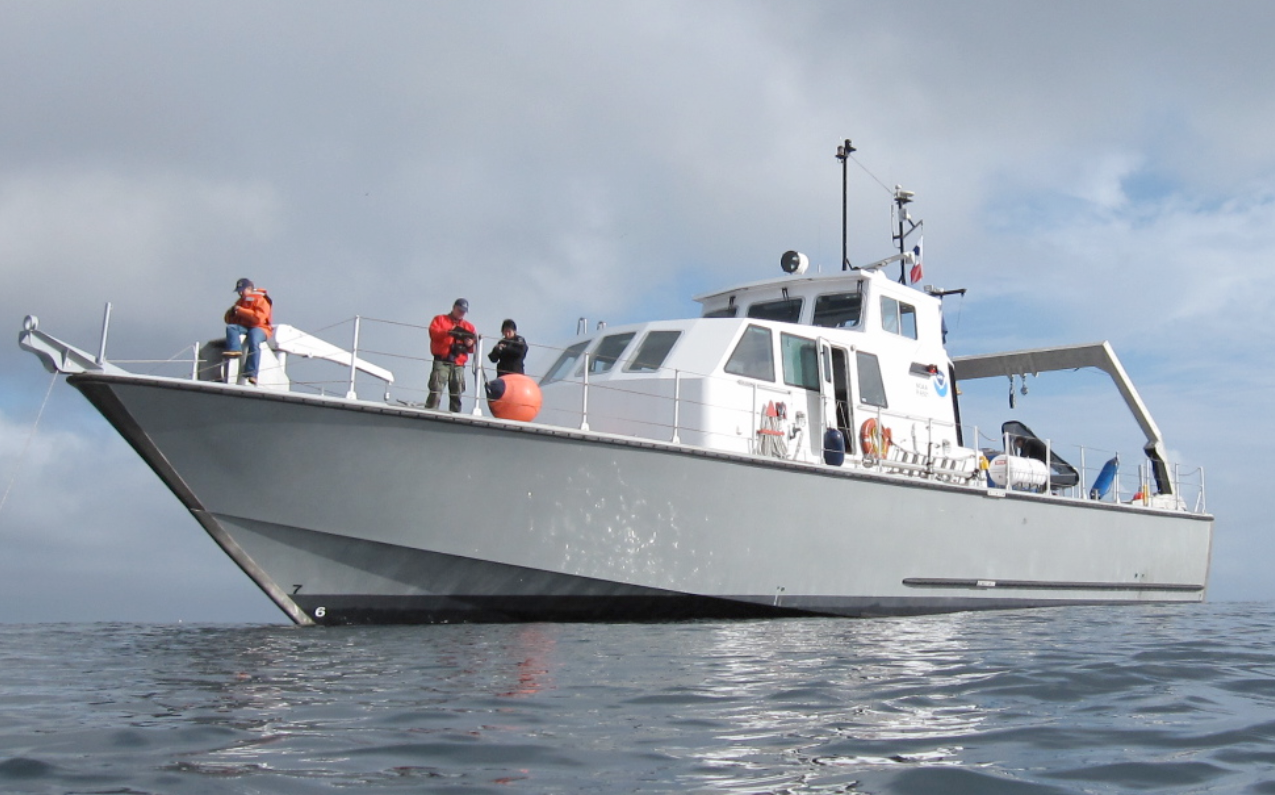 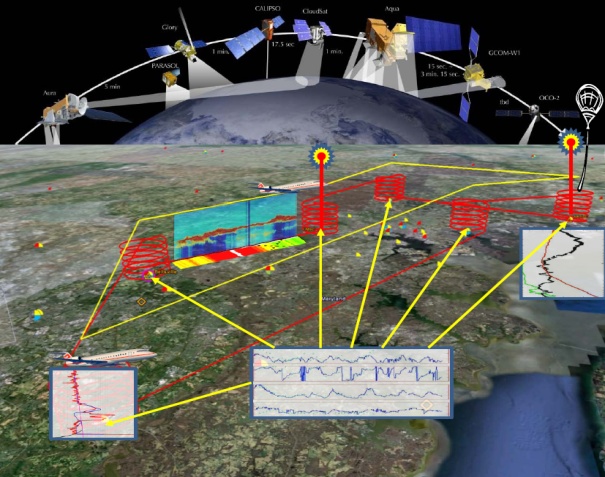 Ship-based measurements during July 2011
More than 15 people participating with measurements on the ship
Additional people involved in data processing, analysis, interpretation
NOAA Vessel SRVx - National Marine Sanctuary Test and Evaluation Vessel R8501
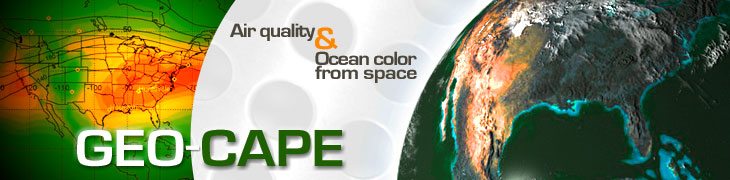 Interdisciplinary Science from GeoCAPE
Objectives of oceanographic campaign:

 Study small scale and short-term dynamics in biogeochemical variables 
 Focus on carbon sources and fluxes
● Primary productivity rates and stocks
● Land-ocean carbon dynamics (overlaps with previous objective)
 Algorithm development for coastal ocean products
 Emphasis on linkages with DISCOVER AQ measurements of tropospheric air quality and atmospheric composition 
          ● More accurate atmospheric corrections of water-leaving radiances  
             through imporved knowledge of  spatial and diurnal atmospheric variability   
            (aerosols, NO2, Ozone, water vapor, etc)
          ● Applications of ACAM aircraft observations to ocean color studies
              - 500m spatial resolution & 7km swat width
              - 2 spectrometers:  305-520 nm (0.8nm res) & 480-900nm (1.6nm res)
          ● High Spectral Resolution Lidar (HSRL) 
             - Validation of HSRL in-water beam attenuation retrievals
             - Highly relevant for ACE ocean ecosystem mission component.          
          ● Optical closure analysis (in the ocean-atmosphere system) 
 Air-sea exchange
● CO2 exchange
● Marine primary biogenic aerosols (intact algae)
● Measurements of trace gases
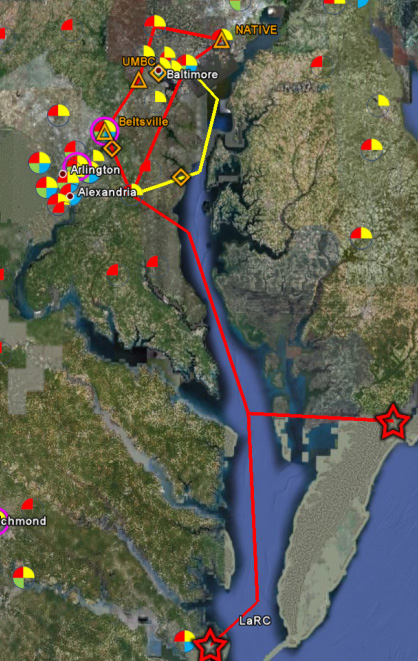 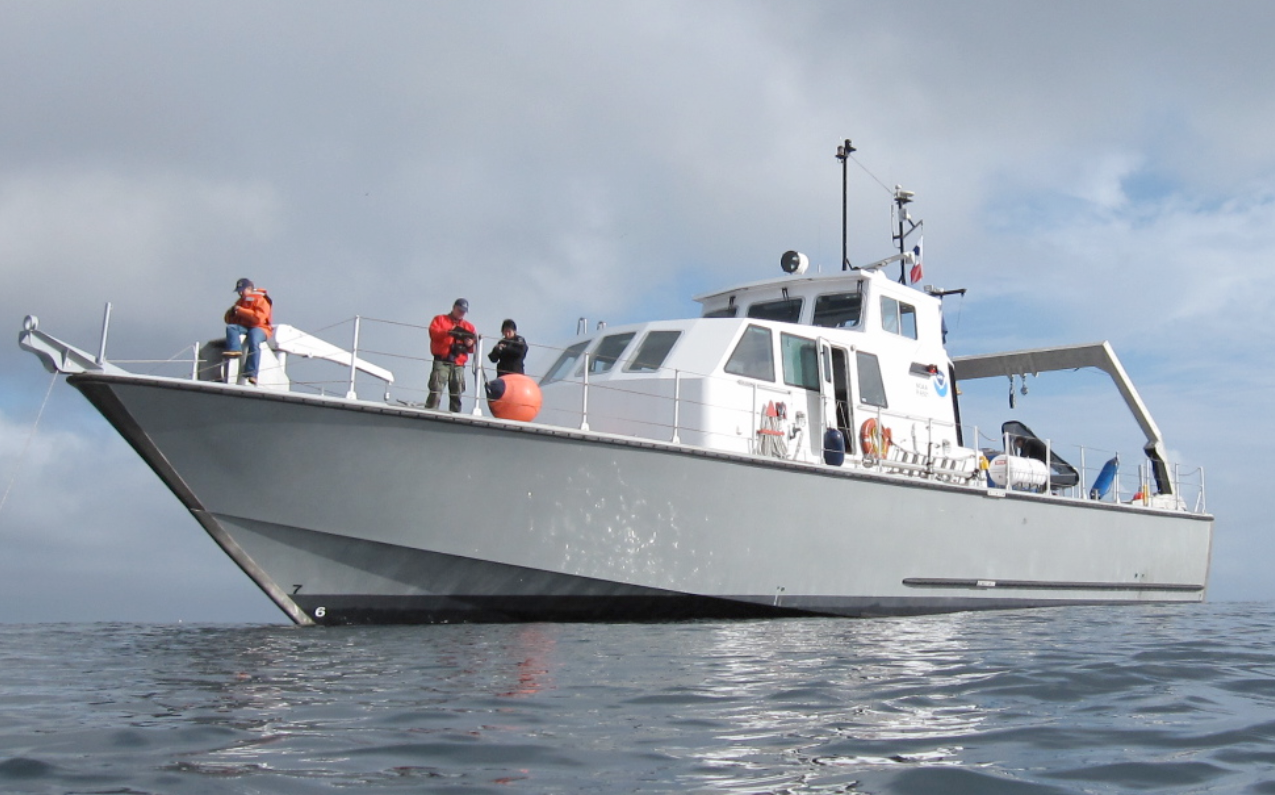 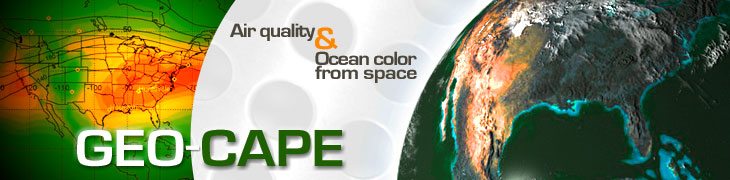 Interdisciplinary Science from GeoCAPE
Chesapeake Bay Campaign – July 2011 (12 flights over 1 month in July)
Sampling: 9-10 cruises over a 12-day period (match with flights when possible)
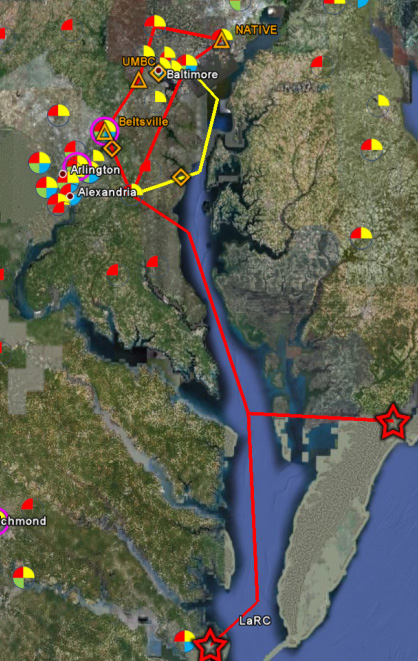 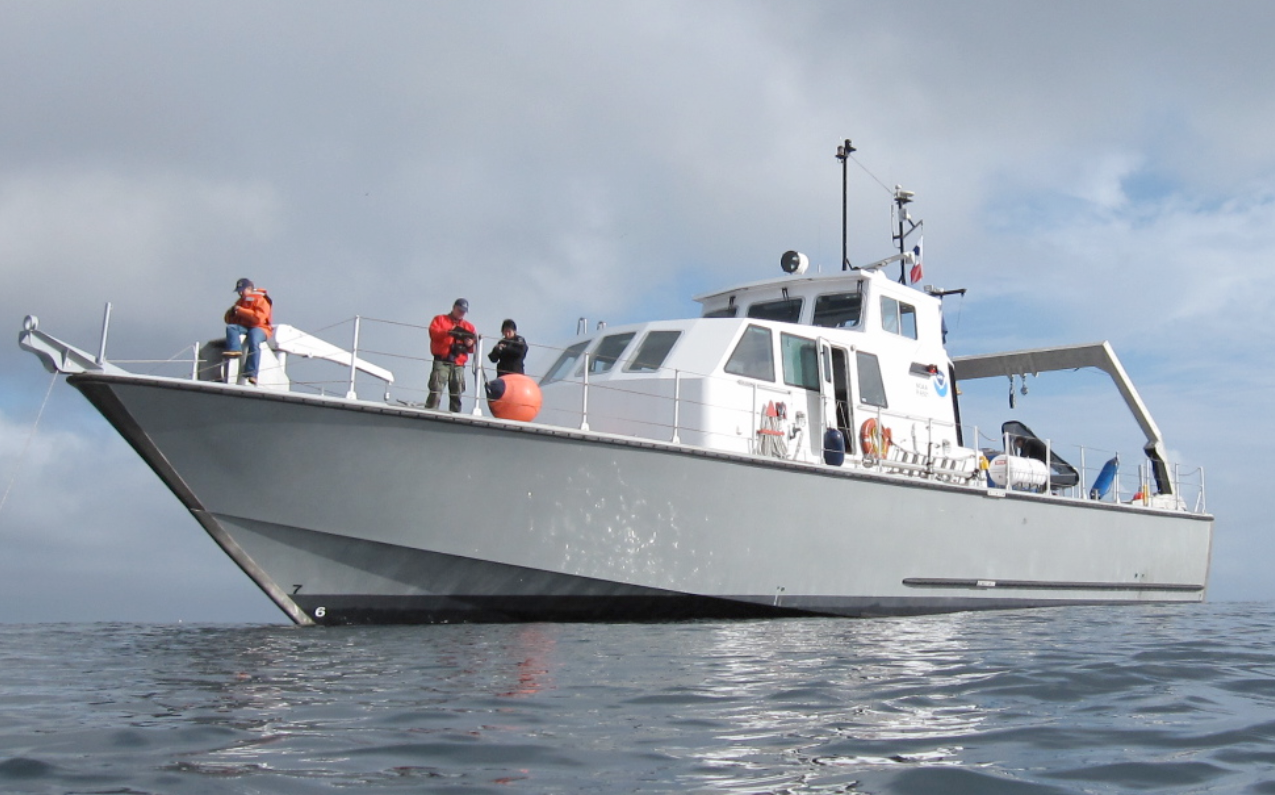 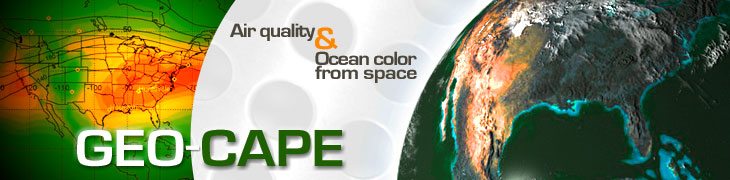 Interdisciplinary Science from GeoCAPE
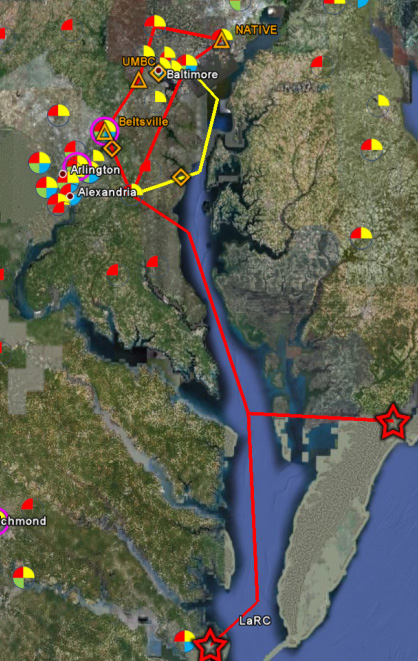 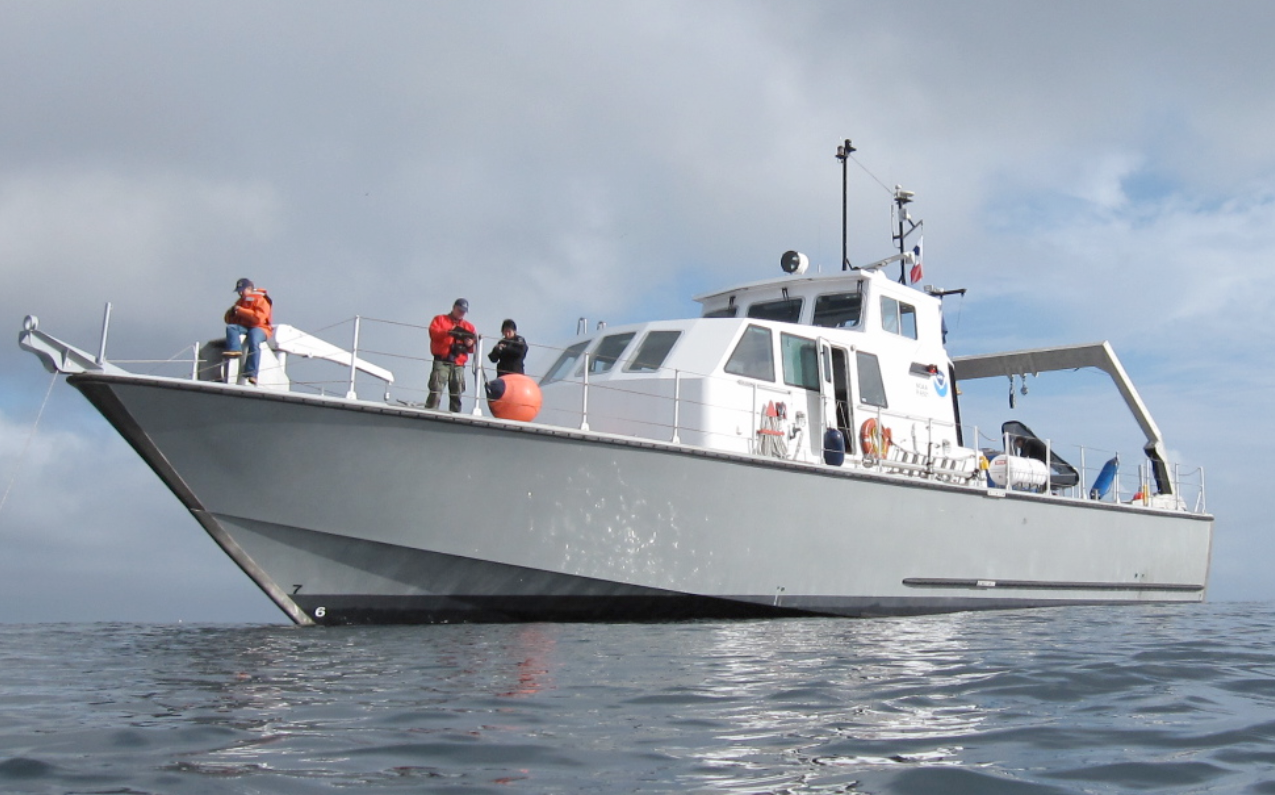 Detailed, coupled observations of atmospheric and in-water parameters, resulting in a dataset that could allow us to start addressing some interdisciplinary questions
GEO-CAPE Atmospheric Measurements
GEO-CAPE
Ocean
Measurements
Chl-a
CDOM
Pigments
Functional Groups
Euphotic Depth
PAR
One Goal of GEO-CAPE:
    Provide information on natural and anthropogenic 
    precursors of O3 and aerosols [NRC, 2007].
Key Precursors of O3 and aerosols:
     VOCs  &  NOx
VOCs:
Oxygenated: CH3OH, CH3CHO, (CH3)2CHO
Halogenated: CH3Br, CH2Br2, CHBr3
Hydrocarbons: C5H8, C10H16
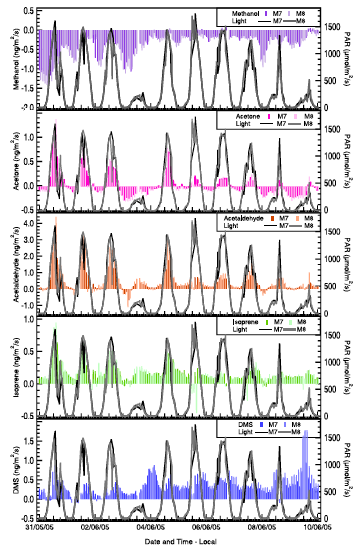 Diurnal Variability 
in Seawater
What are the controls?
Biological: 	phytoplankton? 
		bacteria?
Abiotic: photolysis of CDOM?
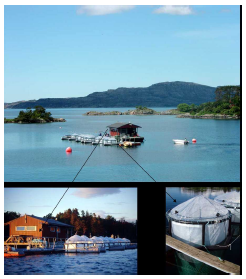 Sinha et al., ACP, 2007.
Atmospheric Global Significance of Seawater…
Methanol: 		Globally undersaturated in oceans
		  	Oceans provide 20% of the global sink
		  	Loss processes in seawater? unknown

Acetone: 		Highly uncertain global budget 
                			33% of the global source, or
				56% of the global sink, or 
				minor source
	        		Produced by solar irradiation of CDOM
	        	 		       by microbial metabolism

Acetaldehyde: 	Produced by solar irradiation of CDOM
			Oceans provide 27% of global source
			2nd largest, after hydrocarbon oxidation
Atmospheric Global Significance of Seawater…
Acetaldehyde:   Produced by solar irradiation of CDOM
		       Millet et al., 2010 estimated global sources
			128 Tg yr-1	oxidation of hydrocarbons
			  57 Tg yr-1	ocean emissions
			  23 Tg yr-1	terrestrial biosphere
		        Estimated ocean emissions based on 
		          satellite maps of CDOM & solar irradiation
		        Biological marine source likely as well
Photoproduction of Acetaldehyde in Ocean Mixed Layer
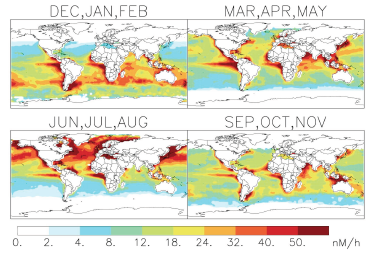 Millet et al., ACP, 2010
Seasonal Air/Sea Flux of Acetaldehyde
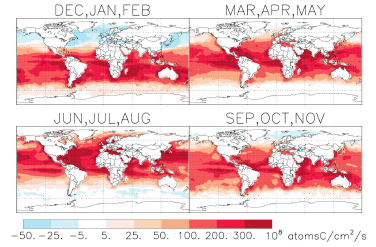 Millet et al., ACP, 2010
Diverse Sources/Sinks of Halogenated VOCs
CH3Cl:	Net global source ≤ 12%
	Biological removal in seawater
	Seasonally variable sink (0% winter, 30% summer)
CH3Br: 	Net global sink
	Chemical and biological removal in seawater
	Diurnally varying biological sink, midday maximum

Both:	Source of halogen radicals to stratosphere
	Large non-marine sources
	Produced by algae & phytoplankton
	    with production rates variable throughout lifecycle
	    factors controlling production not well known
	Not well correlated with Chl a
	Peak in regions of picophytoplankton
	Spatial/temporal variability of degradation suggest
	    different organisms are responsible, 
	    but details not well understood
	Addition of toluene greatly inhibits biological degradation
Diverse Sources/Sinks of Halogenated VOCs
CH2Br2 & CHBr3:	
	Oceans provide the largest source
	Produced by macroalgae and microalgae
	Largest sources in coastal waters
	    contributing 70-90% to the total global emissions
	Short-lived compounds		
	Source of halogen radicals for tropospheric O3 depletion
	Deep convection can transport to the stratosphere
	Minimal degradation in seawater
	Undersaturations due to vertical mixing in water column
	    or to transport of air masses with elevated concentrations
	Sufficient supply in tropical open oceans to account for 20-35%
	    of excess Br in stratosphere not due to by CH3Br and halogens
	But, it is not known how much of these gases are transported to
	        stratosphere
Halogenated Compounds & Pigments
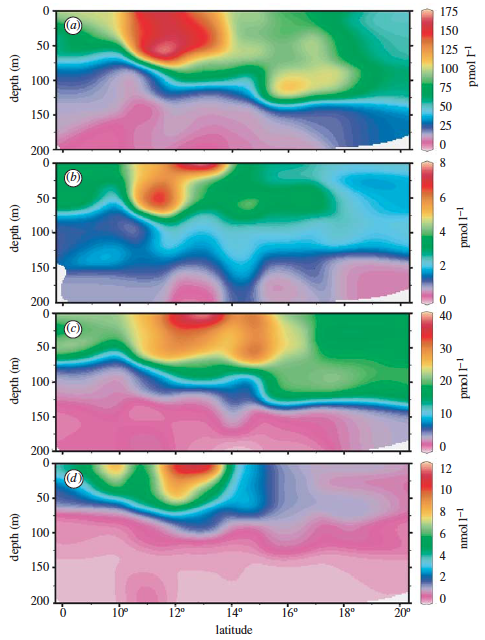 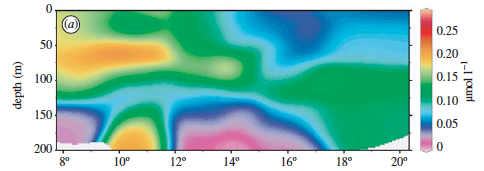 CH3Cl	with Chlorophyll a
CH3Br
CH3I
DMS
Smythe-Wright et al., Philos. Trans. R. Soc., Ser. A, 2005
Halogenated Compounds & Pigments
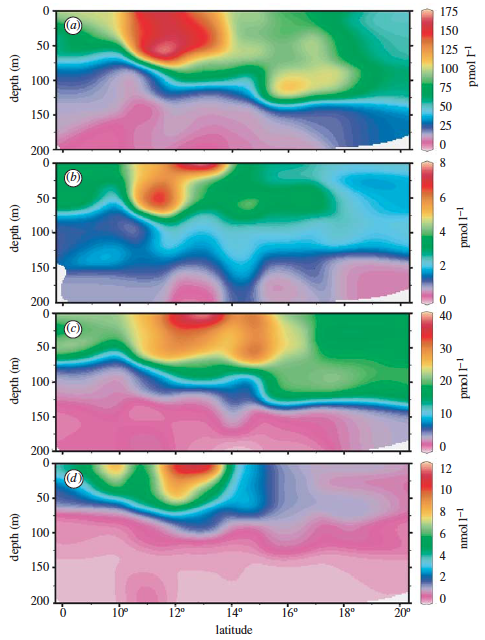 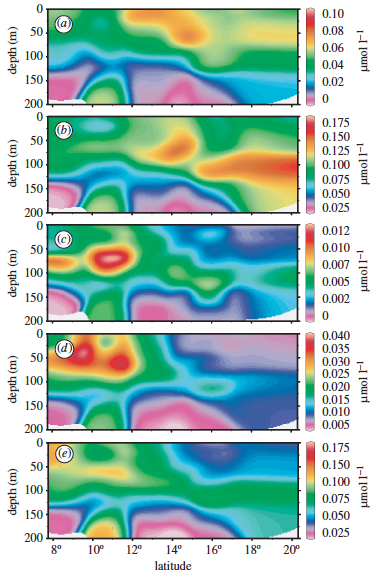 zeaxanthin
divinyl chl a
peridinin
fucoxanthin
19 hexanoyl-
fucoxanthin
[Speaker Notes: Smythe-Wright et al., Philos. Trans. R. Soc., Ser. A, 2005]
Pigments & Taxonomy
PHYSAT: Phytoplankton Identificationusing remotely sensed nLw
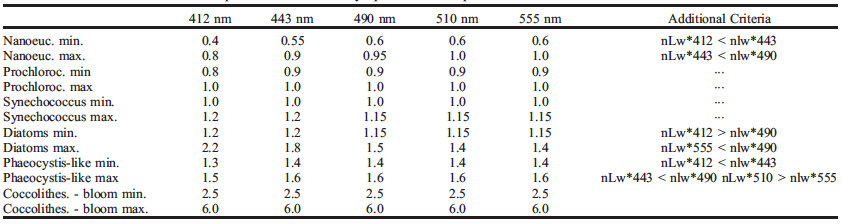 Alvain et al., Global Biogeochem Cyc, 2008
Mean nLw* Spectra for PHYSAT groups
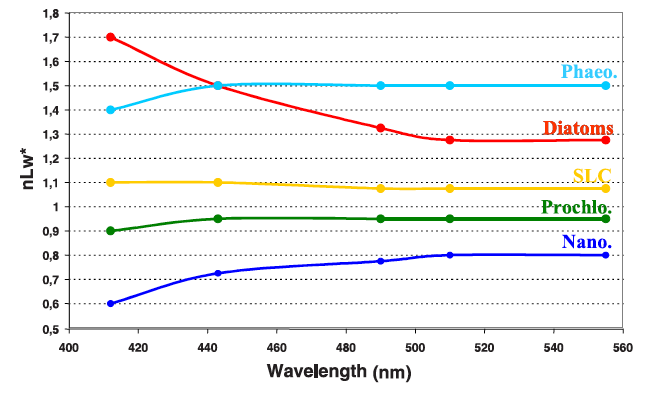 Alvain et al., Global Biogeochem Cyc, 2008
PHYSAT
Monthly Climatology
-of the dominant 
 phytoplankton group
	Nanoeucaryotes
	Prochlorococcus
	Synechococcus
	Diatoms
	Phaeocystis-like
-based on 1998-2006 SeaWiFS
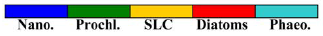 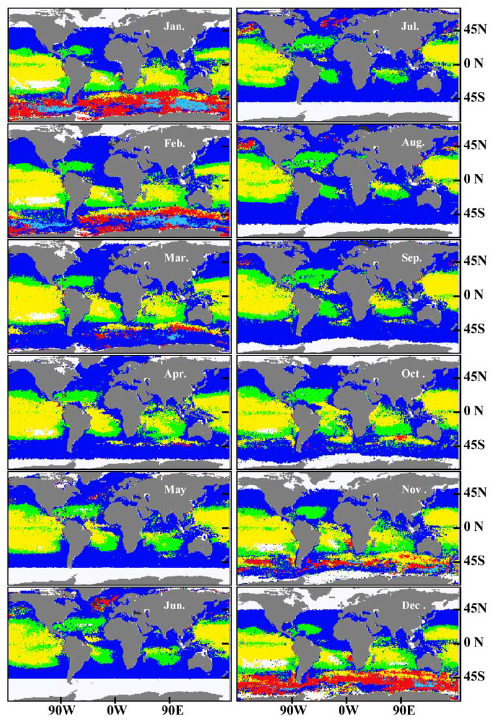 Alvain et al., Global Biogeochem Cyc, 2008
Isoprene & Clouds
Meskhidze & Nenes [2006] 
	Cloud droplet number concentration double
	Cloud droplet effective radius (Reff) reduced 30%
	Reduced short-wave radiation at TOA by 15 W m-2
	Chl a had greatest influence on Reff of all parameters evaluated
	Attributed cloud properties to phytoplankton bloom
	Proposed marine biogenic isoprene as the source of SOA
Marine Isoprene Emissions: 		0.1 – 1.9 Tg C yr-1
Terrestrial Isoprene Emissions: 		400-750 Tg C yr-1
Arnold et al. [2009]
	Over remote oceans, terrestrial sources provide 0.1 pptv isoprene
	Marine isoprene emissions can support tens of pptv
	Oxidation of marine isoprene in these regions provides source of radicals
	But, contribution to marine OA < 1%
Marine Isoprene SOA % Contribution to Total Submicron Marine Aerosol: Jan/Jul 2001
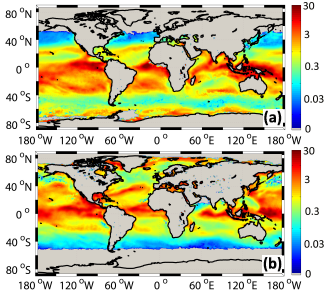 Gantt et al., ACP, 2009
Daily Max. Marine Isoprene SOA % Contribution to Total Corresponding Submicron Marine Aerosol: 1 Jan/ 1 Jul 2001
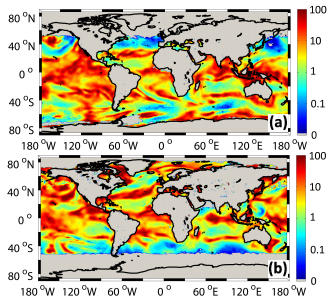 Gantt et al., ACP, 2009
Helmig et al.   -  Variables Controlling Ozone Deposition to Ocean Water
1/3 of Atmospheric Ozone lost to Ocean Surface.


Oceanic Ozone Deposition Fluxes show High Variability.


Physical Variables determining Ozone Uptake include Winds, Wave Motion, Temperature.


Physical Variables can only explain a Fraction of the Ozone Flux.


Chemical Enhancement from Ozone Reaction with Chemical Species in Ocean Microlayer


Not 100% sure yet what Chemical Reactants are.  Candidates:   I-, Unsaturated Organics, Halogens?


50% of Variability in Ozone Flux can be explained by in-situ Ocean Chlorophyll/ Satellite Ocean Color Observations.
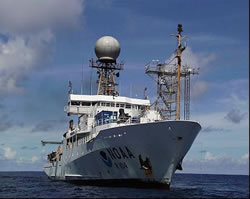 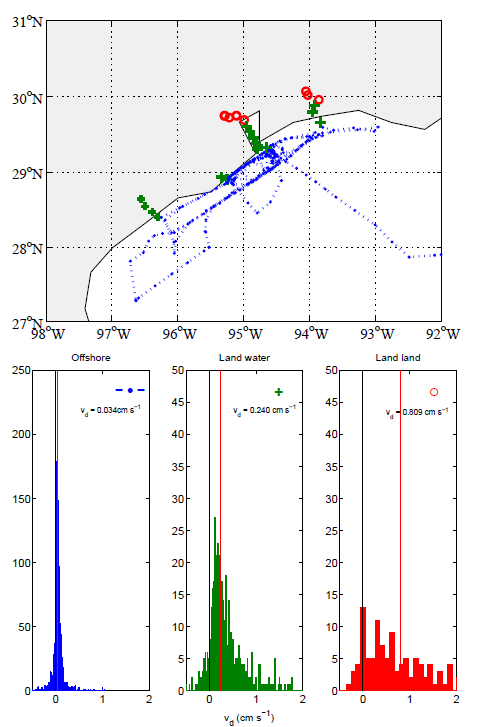 Cruise Tracks
Ozone Deposition Results
Open Ocean
Near Land
Ship 
Channels